«Пилотное» внедрение унифицированных форм электронных документов бухгалтерского учета, утвержденных приказом Министерства финансов Российской Федерации от 15.04.2021 № 61н, в Санкт-Петербурге
1
Документы и регистры бухгалтерского учета, подлежащие внедрению в рамках «пилотного» проекта
Извещение о начислении доходов (уточнении начисления) (ф. 0510432)
Ведомость начисления доходов бюджета (ф. 0510837)
Ведомость группового начисления доходов (ф. 0510431)

Ведомость выпадающих доходов (ф. 0510838)
Извещение о трансферте, передаваемом с условием (ф. 0510453)
Карточка учета права пользования нефинансовым активом (ф. 0509214)
2
Документы бухгалтерского учета, подлежащие внедрению в рамках «пилотного» проекта
3
Применение унифицированных формэлектронных документов бухгалтерского учета
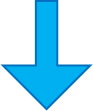 4
Заполнение Извещения о начислении доходов (уточнении начисления) (ф. 0510432) раздел 3 "Сведения о начисляемом доходе"
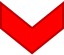 5
Заполнение Извещения о начислении доходов (уточнении начисления) (ф. 0510432)  раздел 4 "Дополнительные сведения о начислении"
6
Предложения по результатам 1 этапа реализации «пилотного» проекта
Внести изменения в Методические указания по формированию и применению унифицированных форм электронных документов бухгалтерского учета при ведении бюджетного учета, бухгалтерского учета государственных (муниципальных) учреждений (Приложение № 5 к приказу Министерства финансов РФ от 15.04.2021 № 61н) в части уточнения порядка:

применения Извещения о начислении доходов (уточнении начисления) (ф. 0510432) и Ведомости начисления доходов бюджета (ф. 0510837) (в том числе исключив обязанность по применению Извещения о начислении доходов (уточнении начисления) (ф. 0510432) для отражения операций по начислению (уточнению) доходов от межбюджетных трансфертов и субсидий, предоставляемых государственному (муниципальному) учреждению, в том числе субсидии на выполнение государственного (муниципального) задания)

заполнения отдельных реквизитов разделов 3 и 4 Извещения о начислении доходов (уточнении начисления) (ф. 0510432)
7